Параллель 
Доильный зал
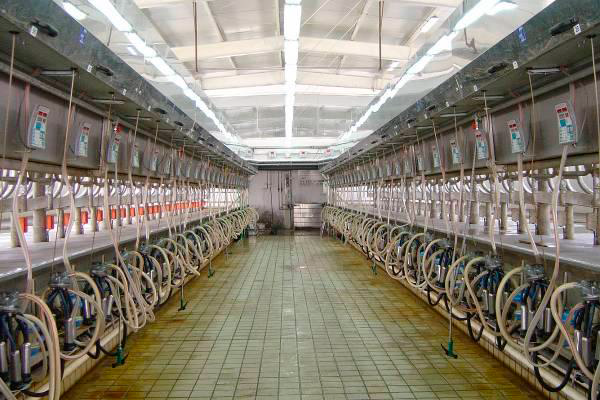 Доильный зал 2х24 "ПАРАЛЛЕЛЬ"
оборудованный 48 активными доильными
местами, на 1000 дойных коров
Доильный зал ПАРАЛЛЕЛЬ
Коровы располагаются “Бок-о-бок”, уменьшая длину зала.
Оптимальное решение для работы с большим поголовьем.
Коровы доятся сзади, быстрый выход — «Fast Exit» — выпускает коров одновременно.
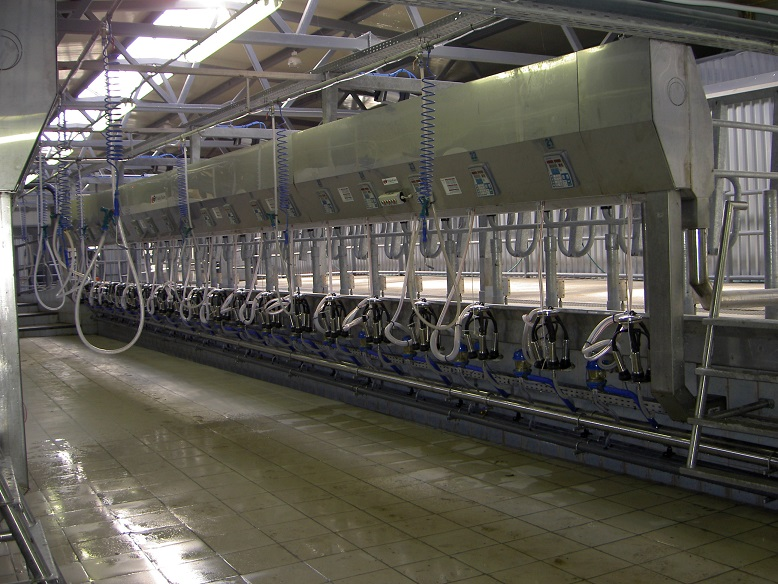 Таким образом, смена коров в зале совершается быстро и производительность увеличивается.
При такой конфигурации доильного зала длина доильной ямы сокращается, с увеличением поголовья возможен ввод в эксплуатацию дополнительных доильных постов.
Две стороны зала могут работать независимо друг от друга.
Доильный зал ПАРАЛЛЕЛЬ
В больших залах с 16 и более стойлами смена группы коров занимает много времени.
При устройстве «системы быстрого выхода» их эффективность увеличится на 10-15%. Доярка также будет доить больше коров в час. При такой системе все коровы покидают зал
одновременно. Однако понадобится больше времени для мытья полов.
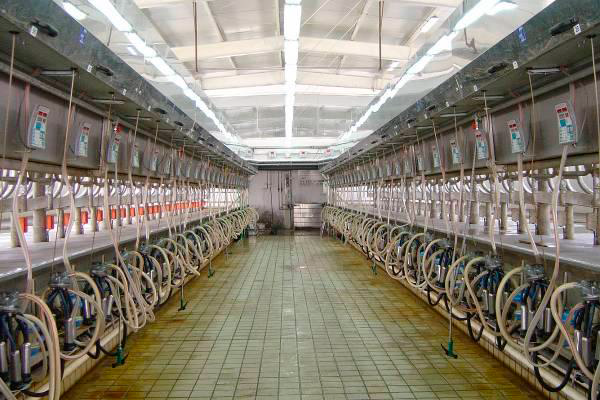 Доильный зал ПАРАЛЛЕЛЬ
2 x 24 мест доения 
с быстрым выходом
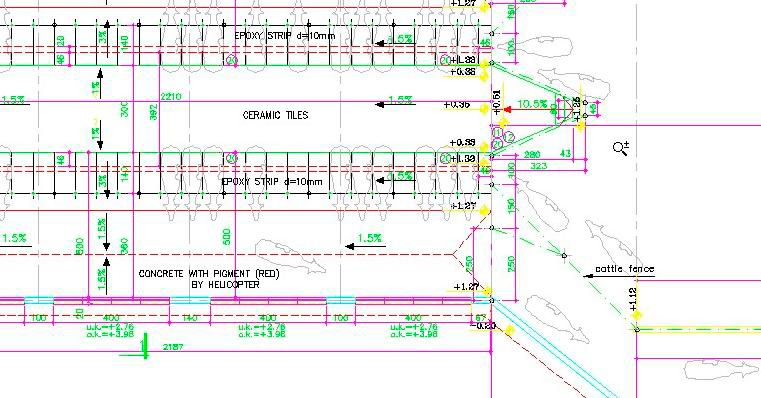 Доильный зал ПАРАЛЛЕЛЬ
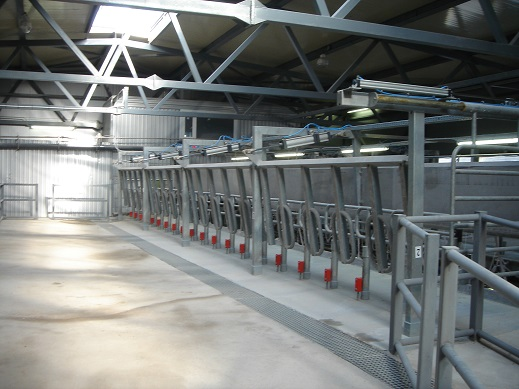 Комплект металлоконструкции из оцинкованной стали
Доильный зал ПАРАЛЛЕЛЬ
Платформа доильного оборудования для 48  доильных мест
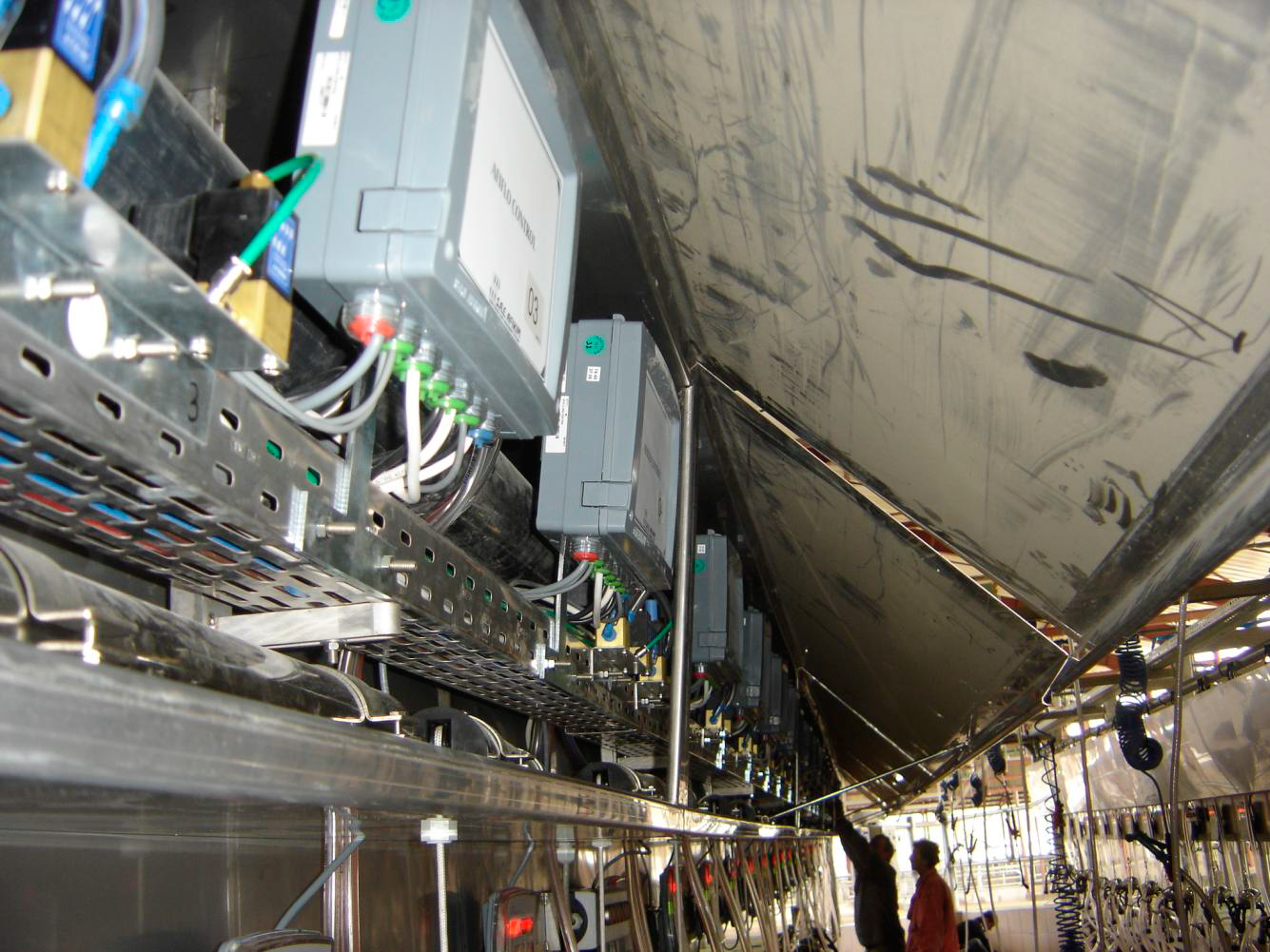 Базовое доильное оборудование
Вспомогательные системы и основные линии обеспечения вакуума
Основные линии и трубопроводы для доильного зала
Оборудование доильного места
Доильный зал ПАРАЛЛЕЛЬ
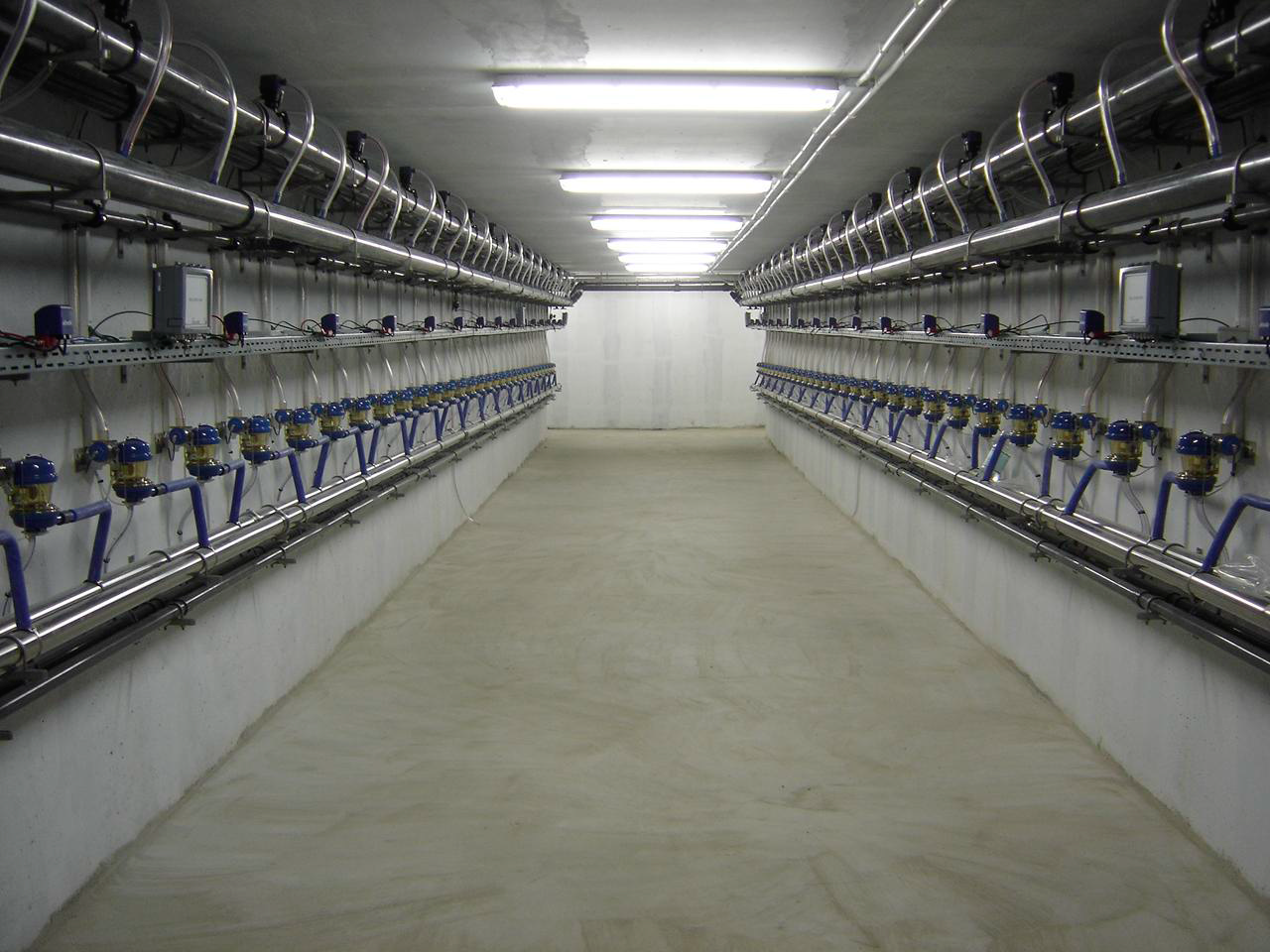 Подвальное помещение (опция)
Сбор данных
Рентабельность молочного стада, насчитывающего от десятков до десятков тысяч животных, базируется на точном управлении. В основе его лежит знание деталей о состоянии каждого животного и принятие правильных ежедневных управленческих решений на этой основе.
Автоматизированный сбор данных является единственным практическим способом получения достоверной информации о животных на ферме.
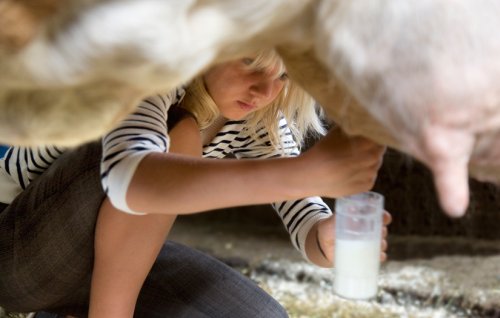 AFIMILK - это автоматизированная система, собирающая данные о каждом животном, формирующая базу данных и выдающая отчеты по запросам специалистов.
Сбор данных
Способствуют:
Модули:
Раннее обнаружение маститов 
Обнаружение охоты 
Управление по отклонениям 
Контроль над эффективностью доения
Программное обеспечение AFIFARM
Модуль системы идентификации и определения охоты AFIIDEAL 
Модуль системы учета удоя и контроля здоровья
Модуль системы сортировки коров AFISORT (опция)
Модуль системы контроля веса животных AFIWEIGHT (опция)
Система AFIMILK состоит из датчиков, собирающих данные о каждом животном в доильном зале и посылающих информацию в программу, установленную на компьютере. Она регистрирует собранную информацию о каждом животном в базе данных, анализирует ее и выдает отчеты согласно запросам специалистов фермы.
Модуль AFIFARM
AFIFARM - очень мощное средство анализа, обеспечивающее полный доступ ко всей базе данных. При помощи формул, отчётов и графиков пользователя, а также задавая условия, фермер может одновременно комбинировать все виды данных и извлекать из них полезную информацию.
AFIFARM обеспечивает фермера такими данными, как :
Производительность стада
Здоровье
Воспроизводство
Динамика кормления
Оценка производства стада
Интенсивность воспроизводства стада
Прогноз производства молока
Селекция
Планирование стратегии кормления
и многое др.
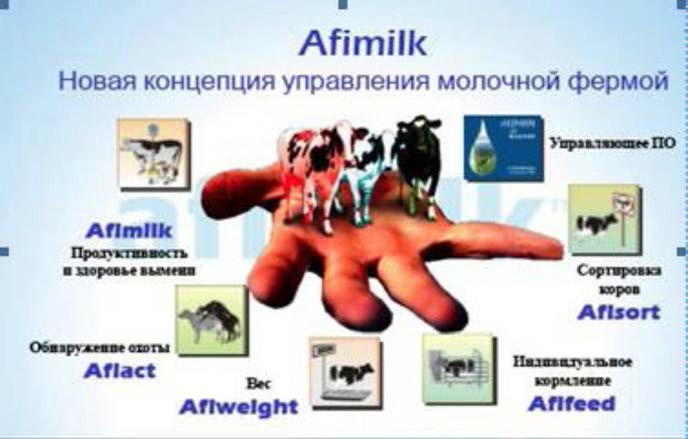 Модуль AfiIDeal
Система идентификации и определения охоты состоит из трех основных компонентов:
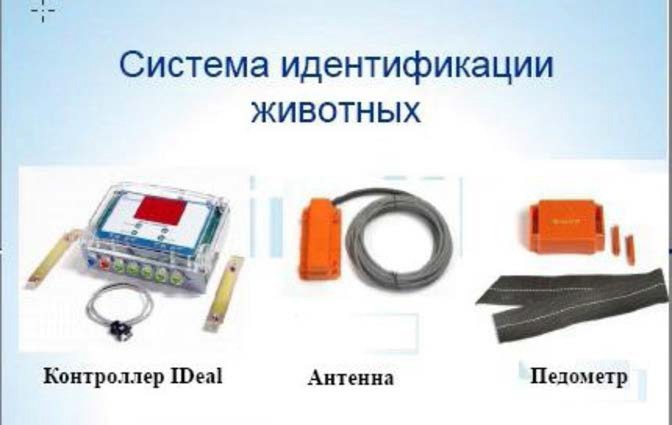 Контроллера AfiIDeal
Антенны
AfiTag (электронного датчика-шагомера, прикрепленного к ноге коровы). Совмещает две функции: идентификатор коровы и счётчик шагов.
AFIIDEAL использует маломощные радиочастотные сигналы для передачи информации от коровы к компьютеру.
Система учета удоя и контроля здоровья
Молокомер Afimilk, являясь интегрированным устройством, измеряет удой каждой коровы и управляет работой доильного места зала, а именно:
Контролирование процесса дойки в стойле
Автоматическое снятие доильного аппарата в соответствии с потоком молока
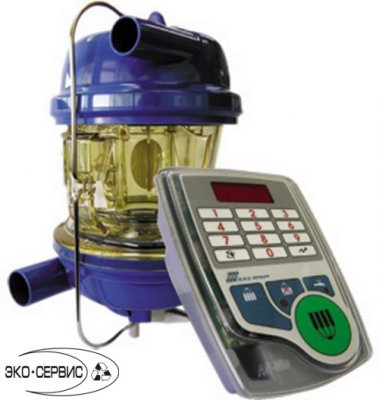 Управление вакуумным клапаном, пульсацией, додаиванием
Контроль электропроводности молока
Контроль температуры промывки
Управление воротами доильного зала
Молокомер отображает информацию о корове и предупреждает в реальном масштабе времени о проблемах здоровья, молозиве и молоке с антибиотиками, а также позволяет дояру послать сообщения управляющему фермой с клавиатуры терминала.
Анализ молока в реальном времени
Измерение компонент молока каждой коровы в каждую дойку
Надой молока
Электропроводность 
Скорость молокоотдачи
Жир (нет аналогов в мире)
Белок (нет аналогов в мире)
Лактоза (нет аналогов в мире)
Выявление крови в молоке

 в реальном времени (нет аналогов в мире)

Результаты
Раннее выявление болезней (например, мастита, кетоза)
Повышение продуктивности
Контроль качества
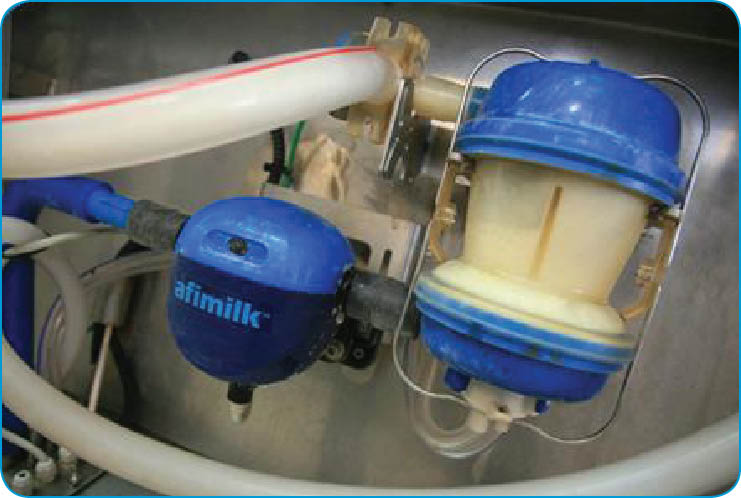 Молокомеры и анализаторы молока
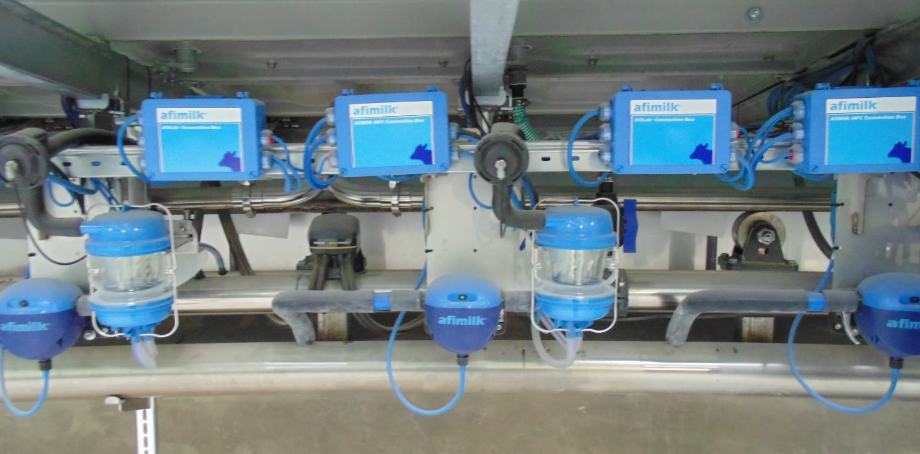 Модуль AFISORT
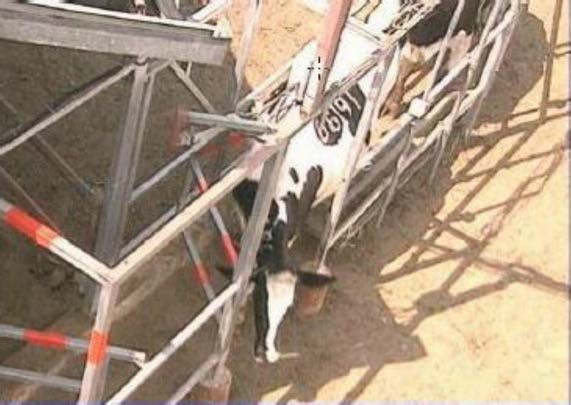 Система сортировки коров AFISORT
- это автоматические сортирующие ворота, которые направляют коров обратно в их загоны и/или отделяют индивидуальных животных для выполнения назначенных процедур.
На основании данных информационной базы AFIFARM о здоровье, воспроизводстве и удоях молока фермер может выбрать критерии сортировки и составить расписания автоматической сортировки коров для ветеринарного обследования, осеменения, лечения и т.д.
Модуль AFIWEIGHT
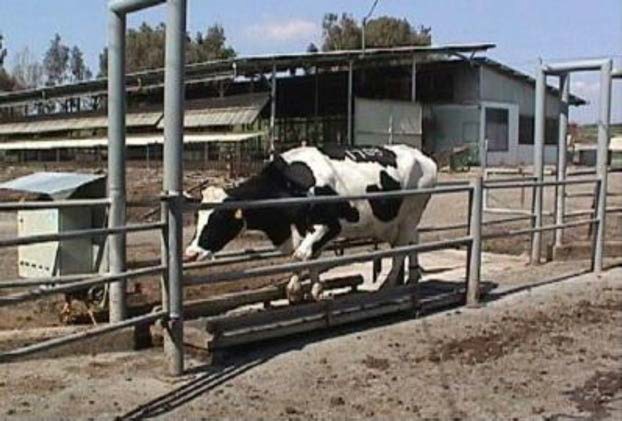 Система контроля веса AFIWEIGHT
- это основной инструмент контроля по изменению живого веса коров.
Помогает в планировании стратегий кормления, принятии решений по вопросам воспроизводства, а также предупреждает о возникновении проблем здоровья животных.
Реализованные проекты
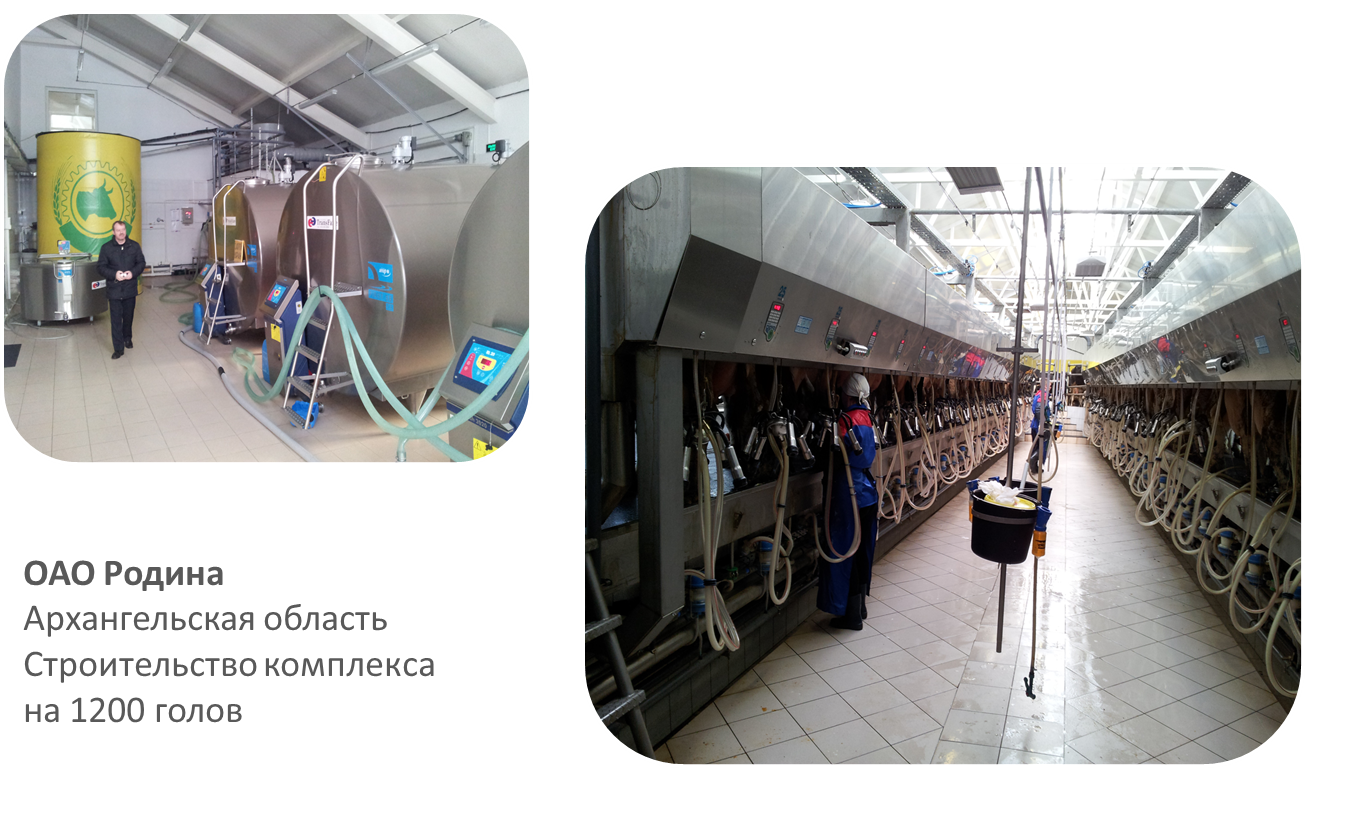 Реализованные проекты
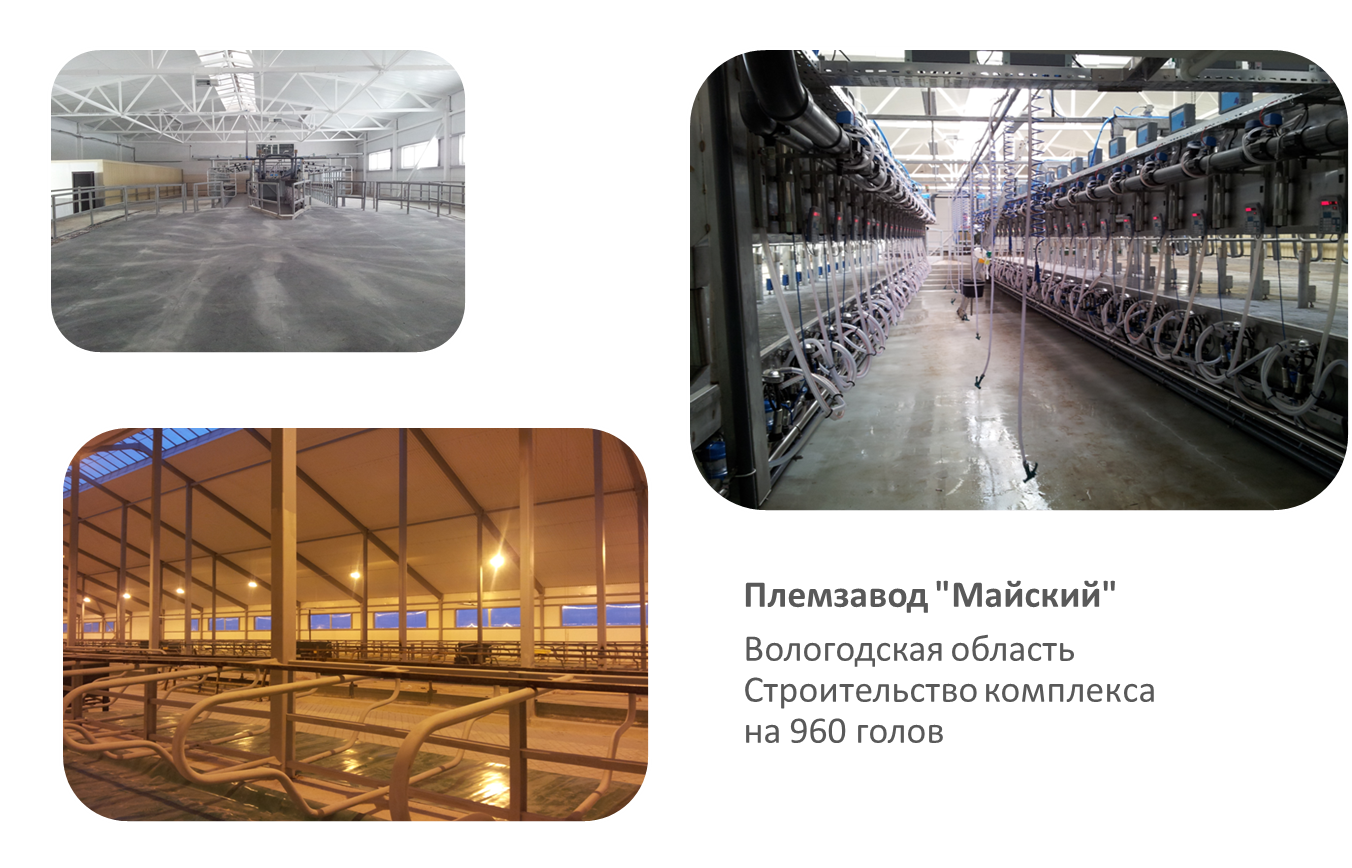 Реализованные проекты
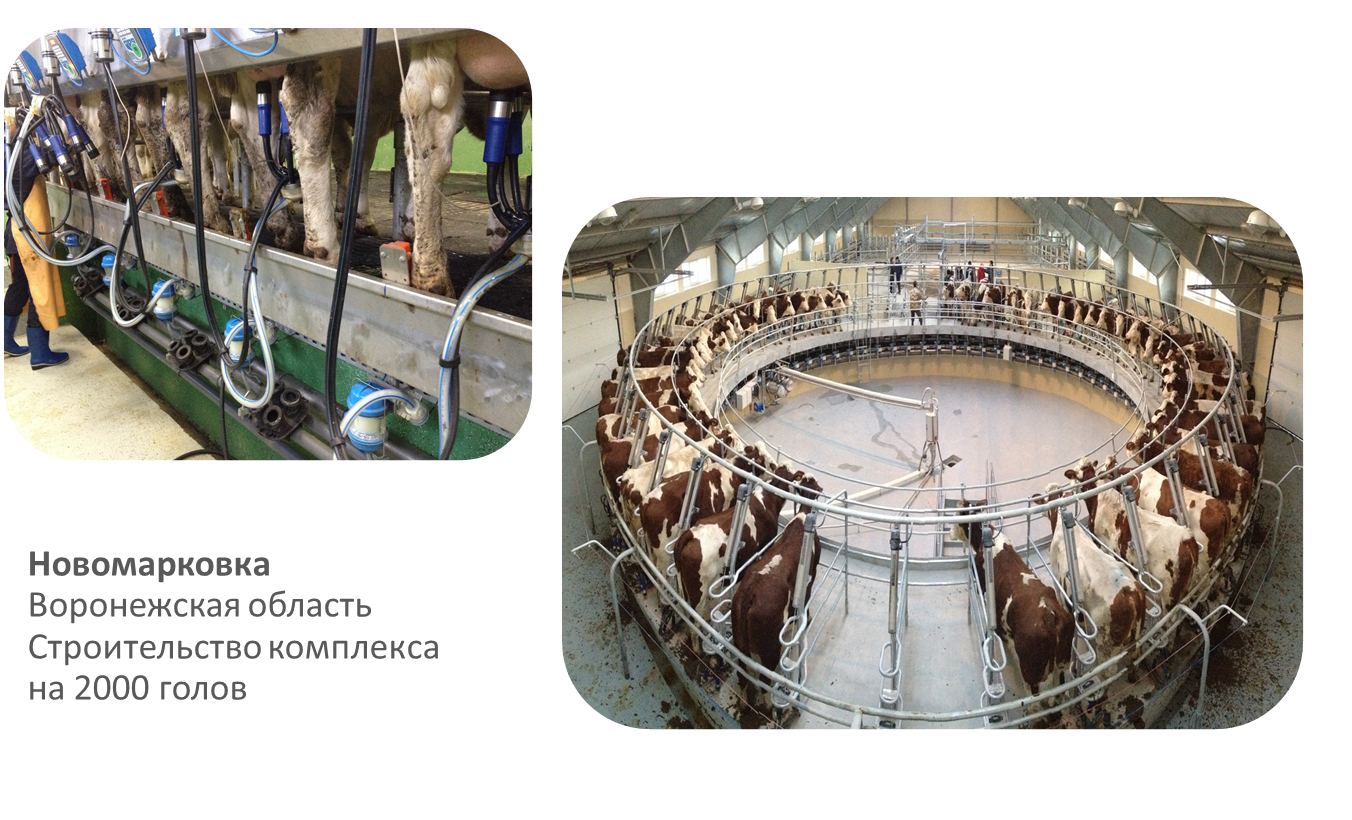 Реализованные проекты
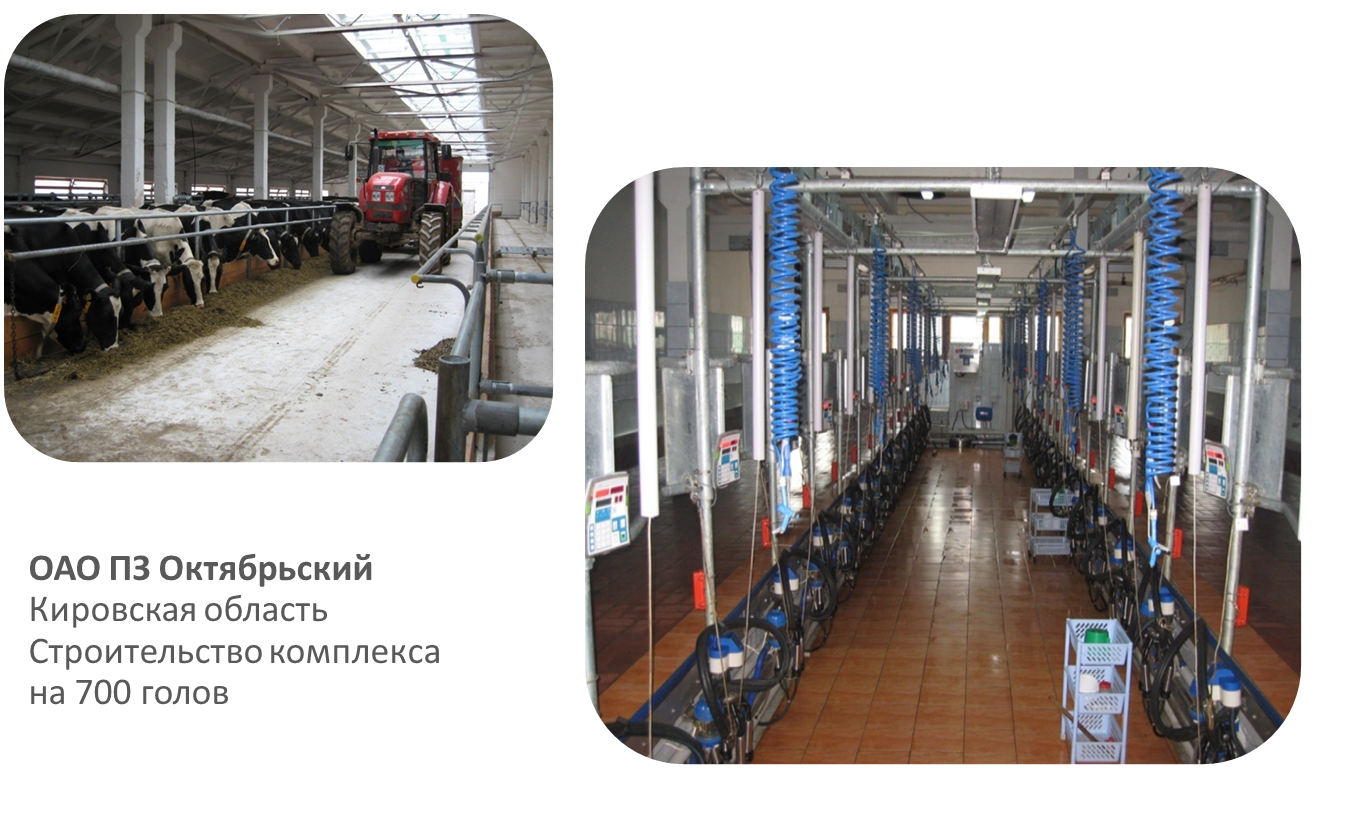 БЛАГОДАРИМ ЗА ВНИМАНИЕ
г. Санкт-Петербург
196006,ул.Ташкентская 4 к 2 
+7 (812) 622-09-50
spb@transfaire.ru
г. Москва
105120, 3-й Сыромятнический пер.,3/9
+7 (495) 777-43-02
moscow@transfaire.ru